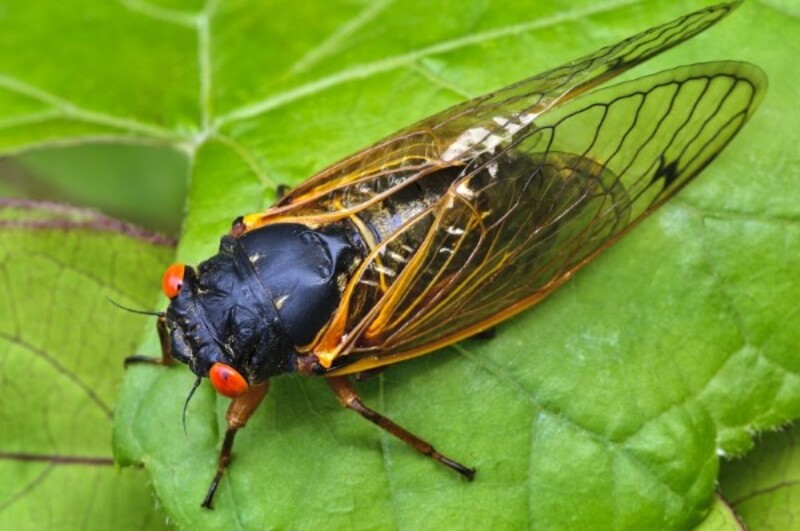 Ve sầu